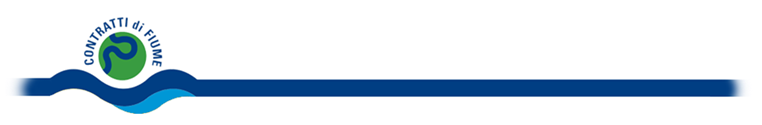 PROGETTO STRATEGICO DI SOTTOBACINO 
OLONA-BOZZENTE-LURA-LAMBRO MERIDIONALE
03 novembre 2021
Obiettivi dell’incontro
Riprendere le fila del lavoro sui Contratti di Fiume;
Condividere aggiornamenti sull’evoluzione dell’approccio Contratti di Fiume e sul Progetto Strategico di Sottobacino dell’Olona;
Condividere una serie di possibili prossimi passi.
L’approccio di Contratti di Fiume
Direttive UE su qualità, riduzione rischio e biodiversità
→ Obiettivi generali
Vision condivisa con gli attori territoriali
→ Esigenze e priorità per il sottobacino
condivisione di indirizzi strategici e criteri per la definizione di interventi in ambito di
riqualificazione morfologica/ecologica di alveo e fasce riparie
spazio al fiume (contenimento rischio idraulico)
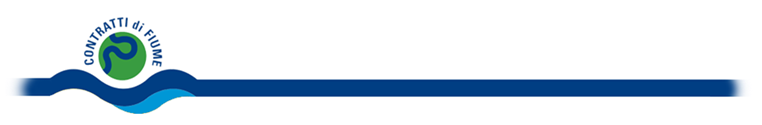 Dal CdF al PSS
Definisce principi, obiettivi, soggetti, organismi
Contratto di Fiume
Ascolto e partecipazione
Definisce l’assetto futuro di un sottobacino individuando obiettivi strategici in maniera condivisa (art. 55bis LR 12/2005)
Progetto Strategico di Sottobacino
Co-progettazione
Individua attività realizzabili nel breve termine
Programma d’azione
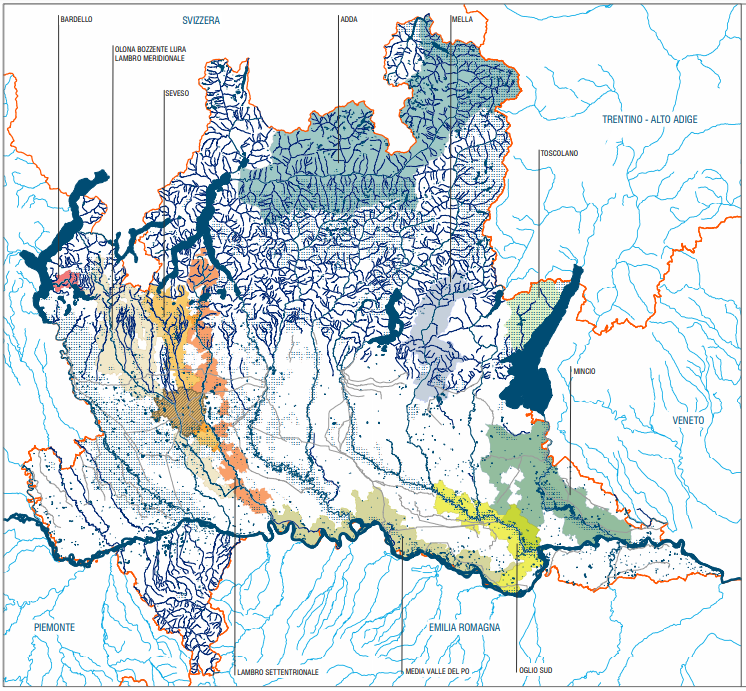 Contratti di fiume in Lombardia
Promossi da RL
2004 Olona
2006 Seveso
2012 Lambro Settentrionale
2019 Lago Varese
Nati sul territorio e in corso di definizione
Media Valle del Po
Mella
Mera
Olona inferiore
Toscolano
Lago Garda
Chiese
Oglio
Nati sul territorio e sottoscritti
Mincio
Adda (sopralacuale)
Bardello
Evoluzione dell’approccio nei PSS
Impegno volontario e cooperazione fra enti

Promuovere un cambio di approccio 

non trasferire il «problema» a valle
rispettare il fiume e il suo spazio
superare limiti amministrativi
perseguire azioni multi-obiettivo e sistemiche
miglioramento della qualità dell'ambiente acquatico e peri-fluviale
riduzione del rischio idraulico
miglioramento della qualità della vita delle comunità interessate
2015 	Lura


2018 	Seveso


2019	Lambro Settentrionale


2021 	Olona
Il percorso verso il PSS Olona
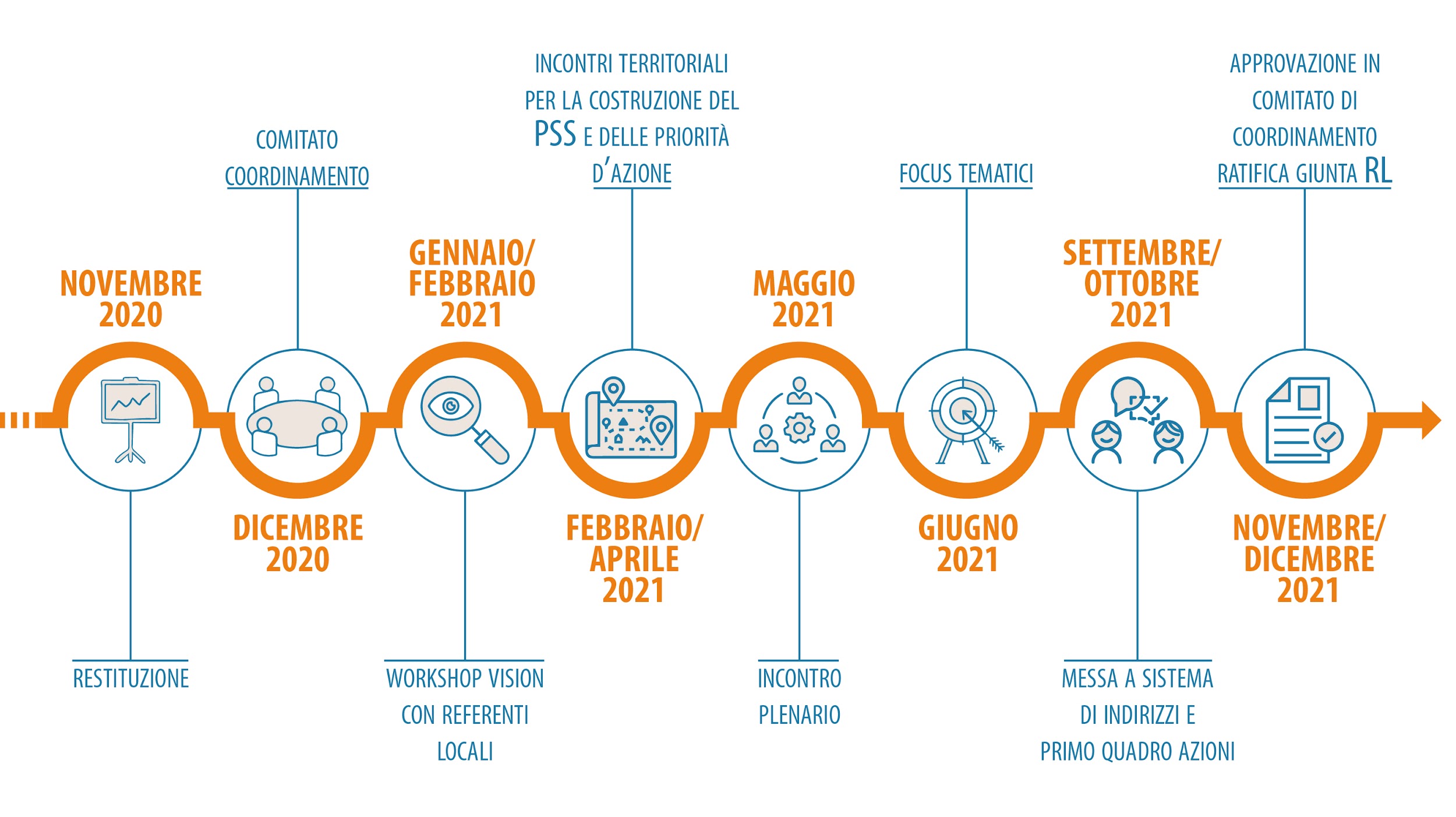 PSS Olona
QUALITA’ ACQUE

FRUIZIONE

DRENAGGIO URBANO SOSTENIBILE

SPAZIO AL FIUME
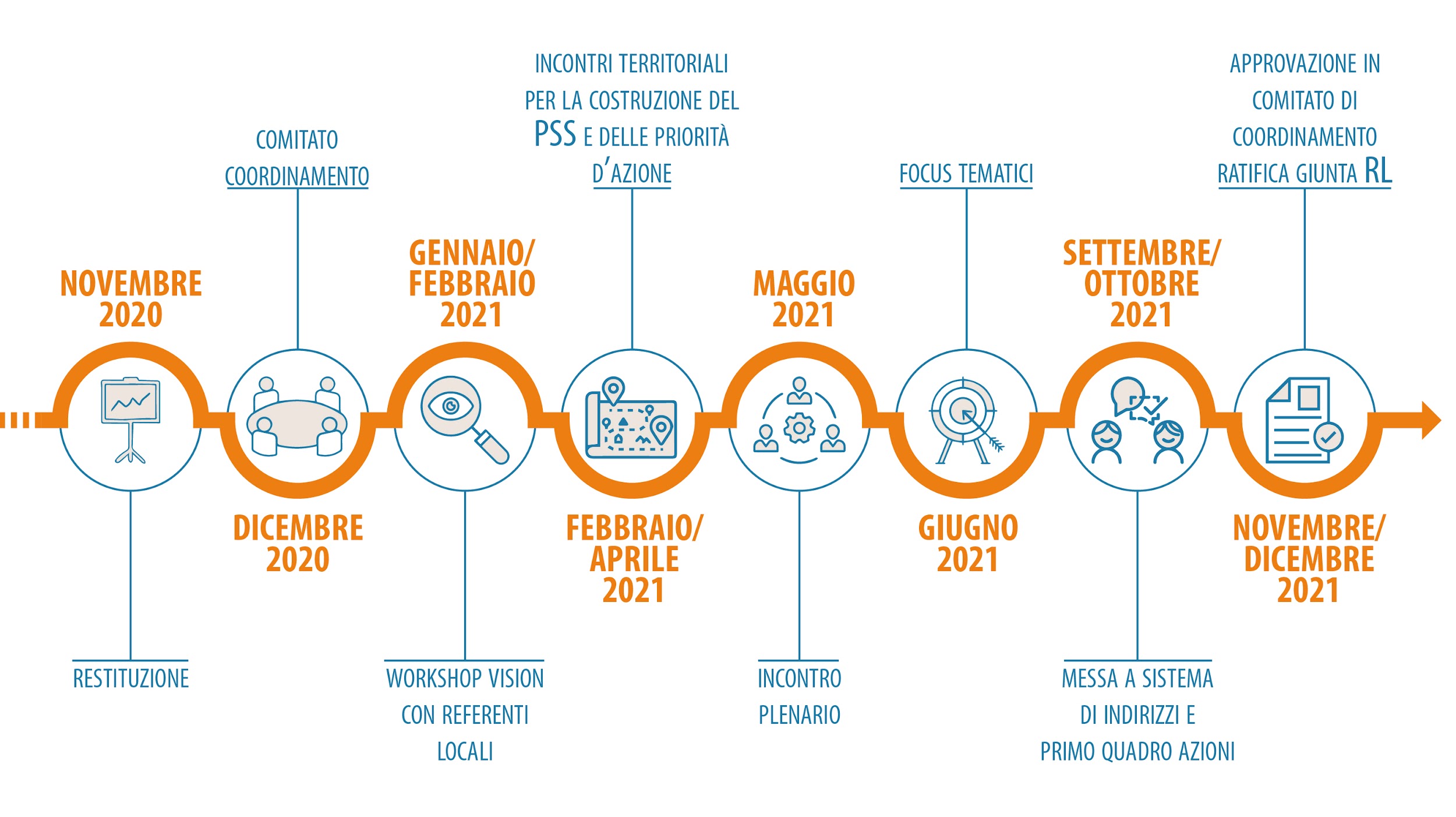 FOCUS TEMATICI
FOCUS TEMATICI PER DEFINIZIONE CRITERI DI INTERVENTO
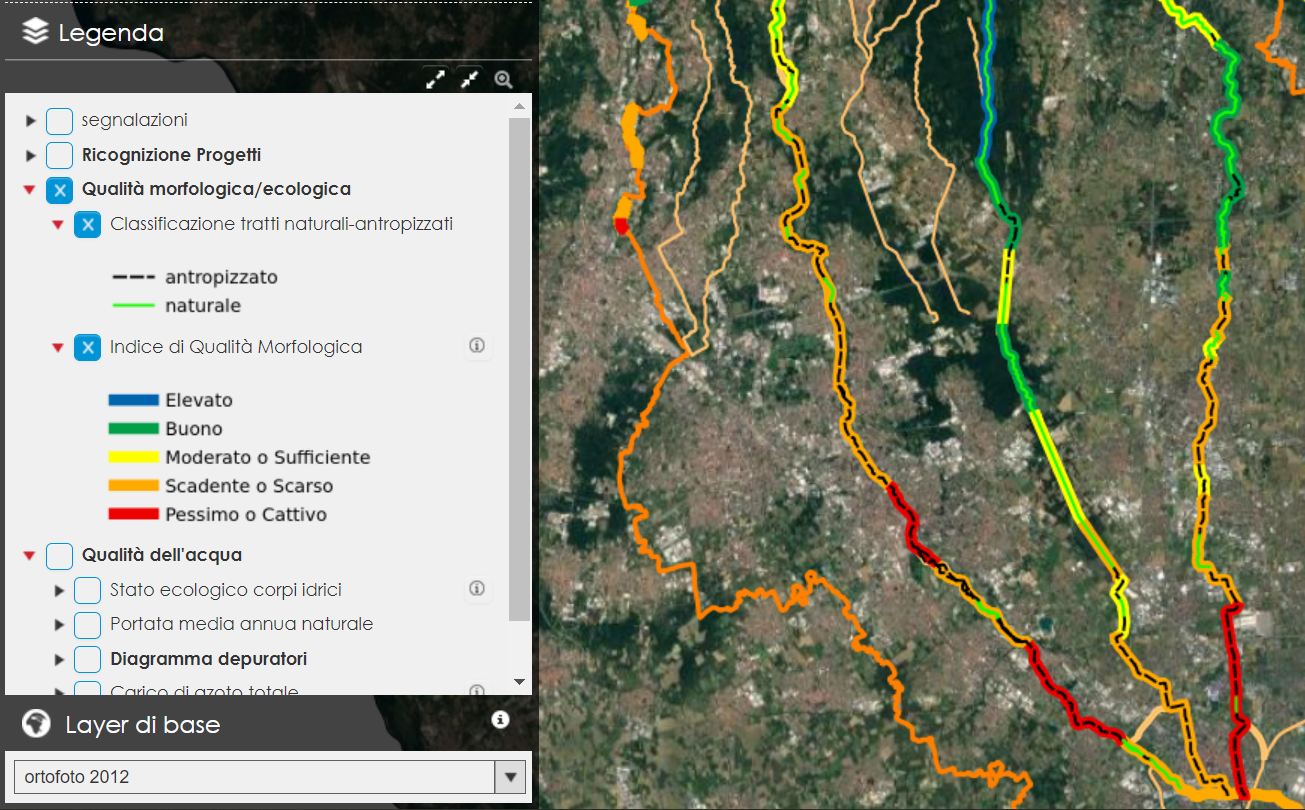 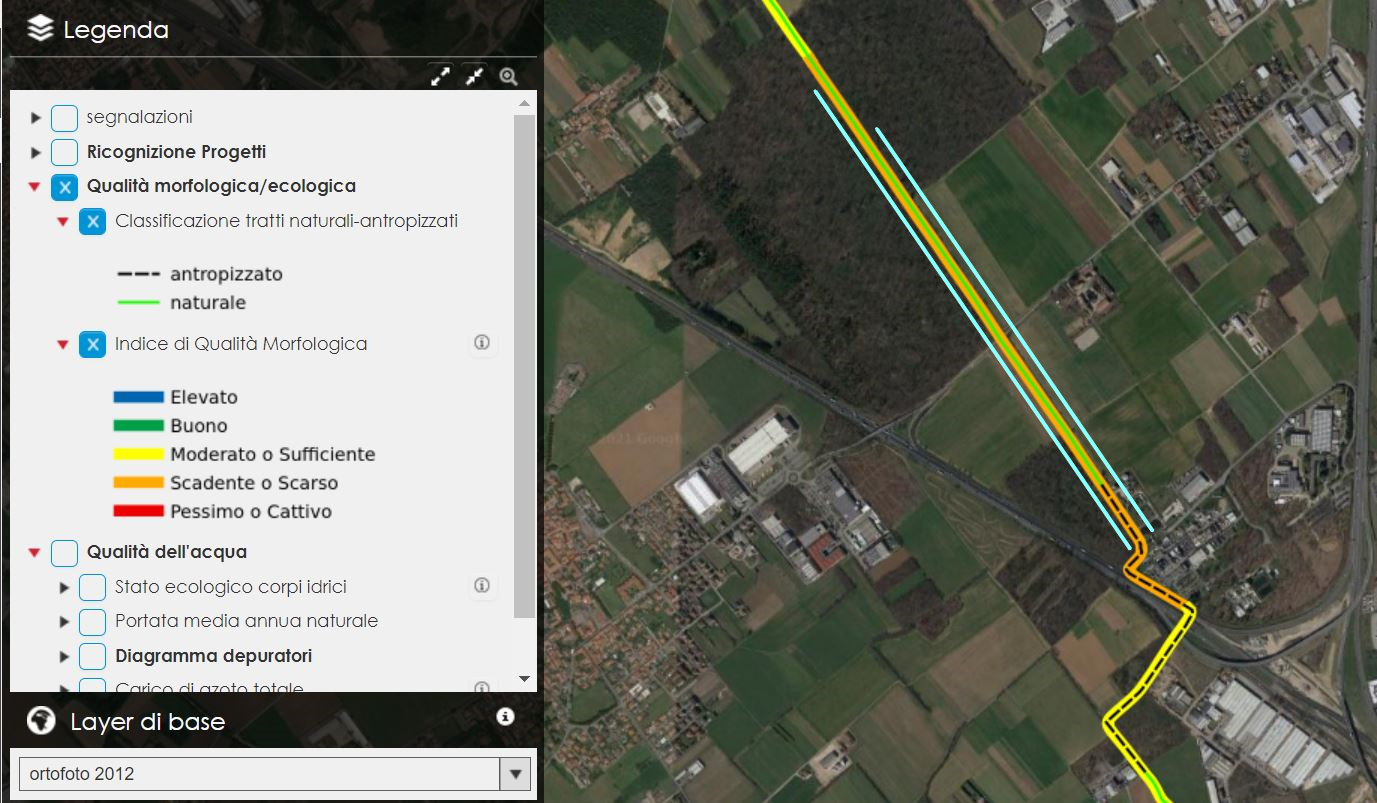 POTENZIALITA’
-Area ad uso boschivo/seminativo
-Basso valore dei beni esposti al rischio idraulico 
-Potenziale ecosistemico incrementabile
-Tratto a monte di aree a rischio
PSS Esempio di applicazione
Ambito attraversato dal fiume
INDIRIZZI DI PROGETTAZIONE 
-Rimozione delle difese spondali
-Creazione area di esondazione naturale
-Riqualificazione morfologica ed ecologica della sponda
Difese spondali
        Tombinatura
Esiti questionario
Link al form con le domande:
https://docs.google.com/forms/d/e/1FAIpQLSe9LfvX9V-DiTXlnnFgar9HKpXqdreJZlSzfi0-0R8SjB6iOw/viewform
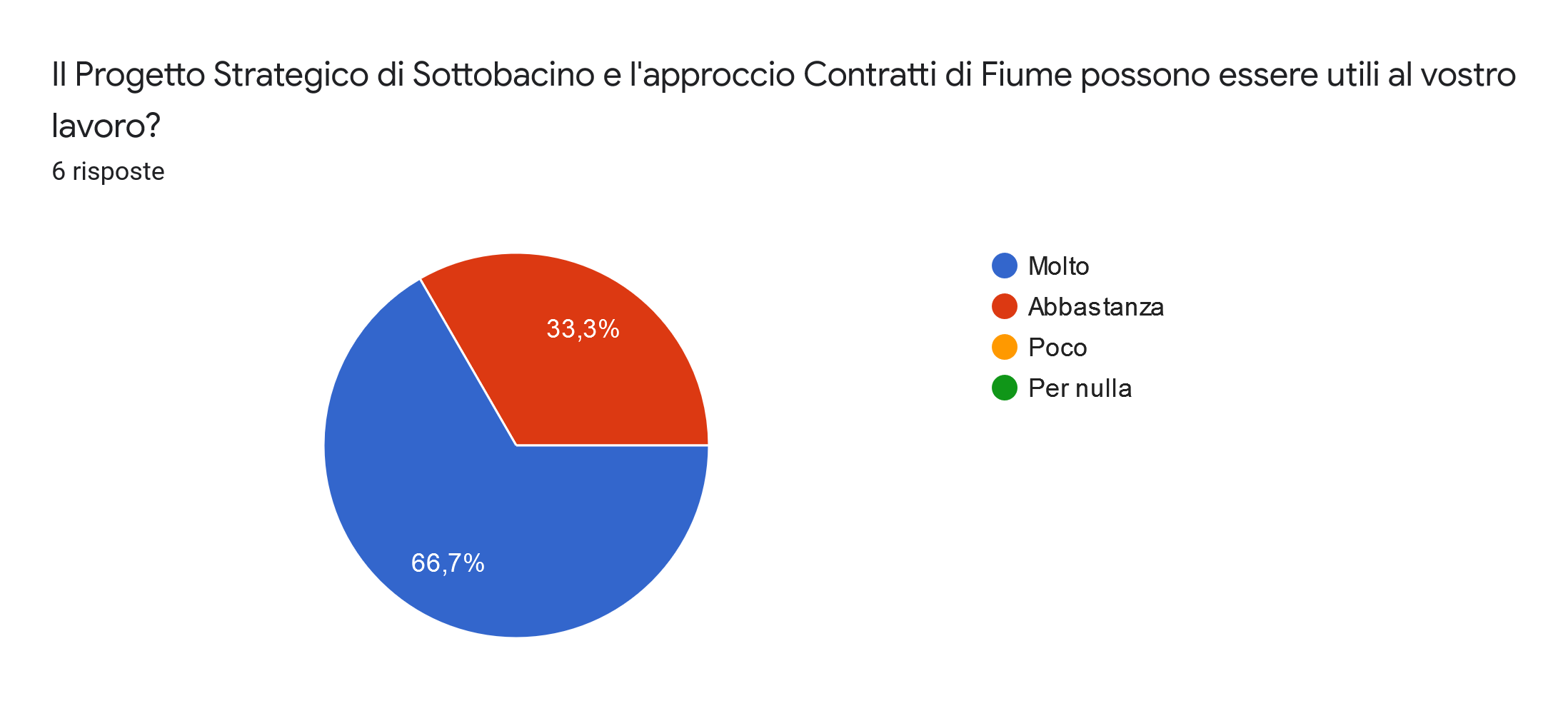 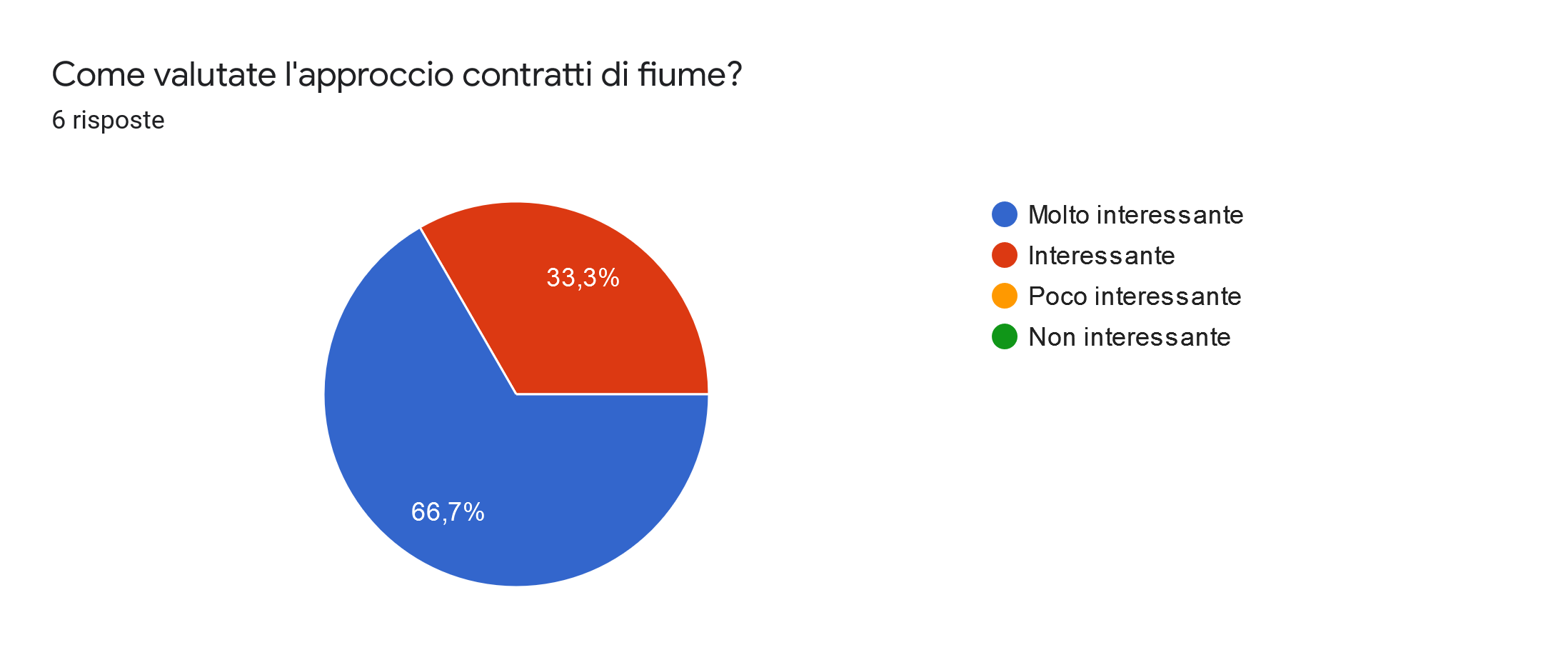 Ci sono secondo voi altri elementi che sarebbe utile prendere in considerazione nello sviluppo del Progetto Strategico di Sottobacino?     5 risposte
no è stato molto interessante le spiegazioni così dettagliate sul sottobacino
sì, i cambiamenti climatici e un approccio multidisciplinare
Risorse economiche per l'attuazione, sinergia fra pianificazione di bacino e normativa regionale 
sinergia dei progetti sui fiumi che non siano in contrasto fra loro (qualità-difesa idraulica che a volte stridono)
Aspetti legati al turismo e ai beni storico/architettonici
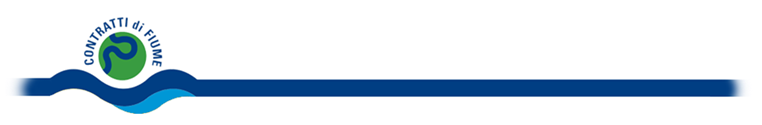 Grazie!
www.contrattidifiume.it
cdf@ersaf.lombardia.it